TECNOLOGÍA DE ONDAS CORTAS PARA EL CONTROL DE PLAGAS EN LA MADERA
Mayo 2013
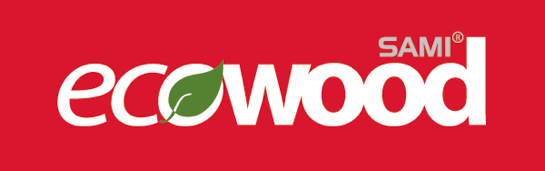 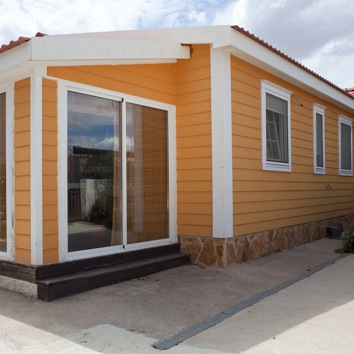 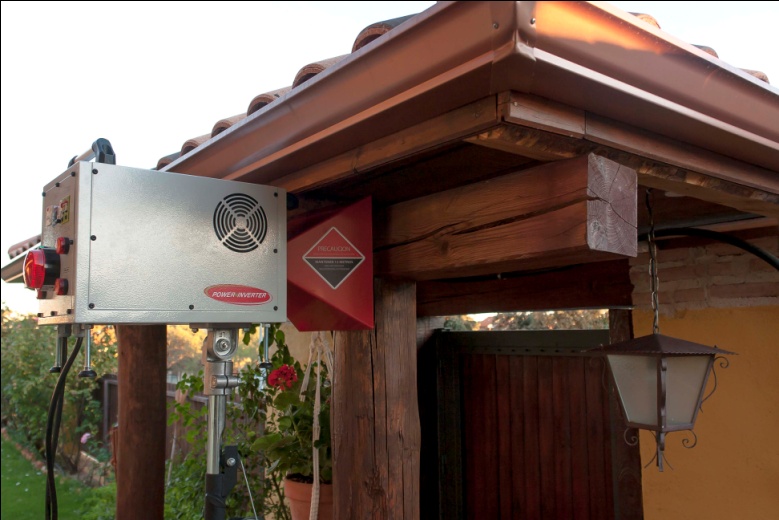 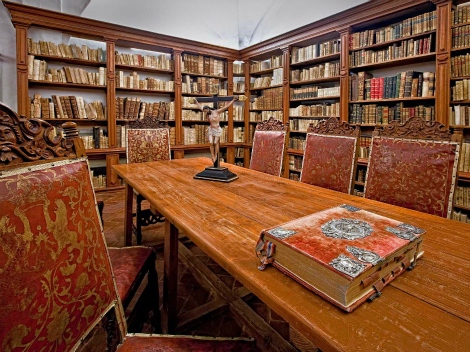 ¿Qué es?
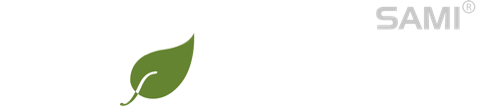 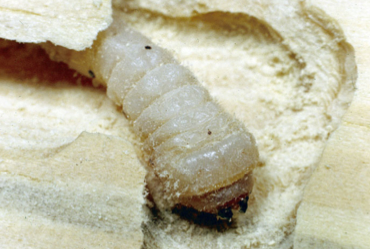 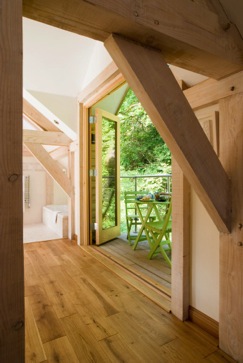 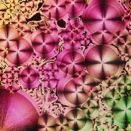 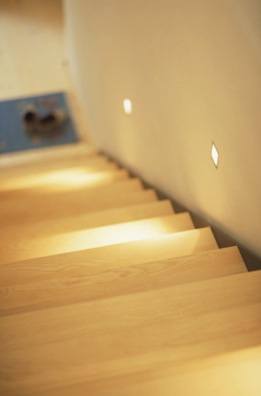 Innovación tecnológica para el control de plagas basada en ondas cortas
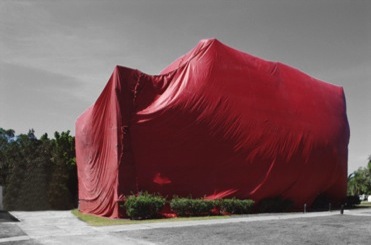 [Speaker Notes: Por eso hoy vengo a presentarles un sistema que cambiará sus métodos para la protección de la madera!!

Y cuando hablamos innovar, no nos referimos a I+D para crear las ondas cortas o su aplicación en la madera, nos referimos a que hemos mejorado y perfeccionado los sistemas existentes en el mercado para ponerlos de una forma simple y económica al alcance de todos ustedes…]
Ondas Cortas
Ondas electromagnéticas
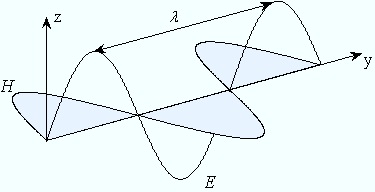 Frecuencias entre 300 MHz y 300 GHz
Longitud de onda en el rango de 1 m a 1 mm
Ondas Cortas
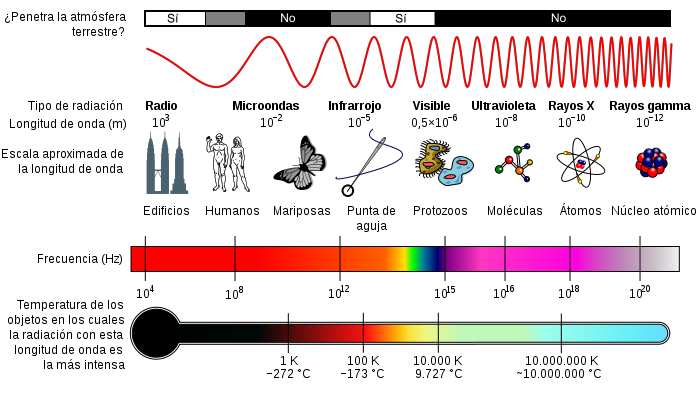 ¿Cómo funciona?
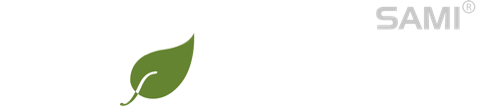 Absorción volumétrica de ondas cortas
Moléculas Polares
-
+
+
Agua
Hidratos de Carbono
Proteínas
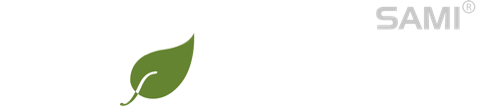 -
-
-
-
-
-
-
-
-
-
-
-
-
-
-
100ºC
+
+
+
+
+
+
+
+
+
+
+
+
+
+
+
+
+
+
+
+
+
+
+
+
+
+
+
+
+
+
Energía de la onda es transformada en energía térmica
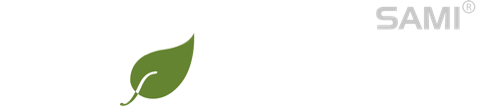 Pierde Calor
Q
Q
Absorbe Calor
+
-
+
-
Q interior
Calentamiento Convencional
Calentamiento por 
Ondas Cortas
LD 99 - Temperatura
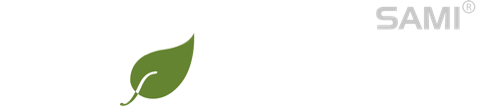 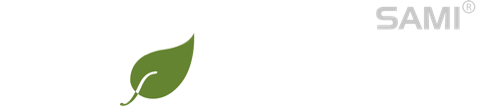 Horno Microondas Convencional
SAMI Ecowood
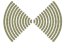 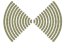 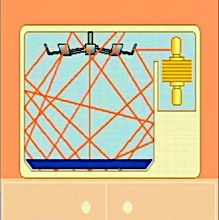 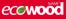 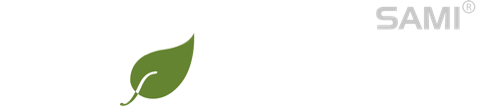 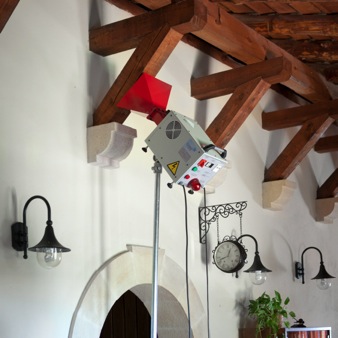 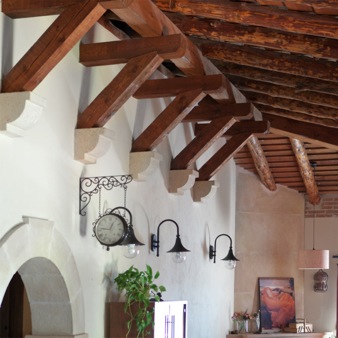 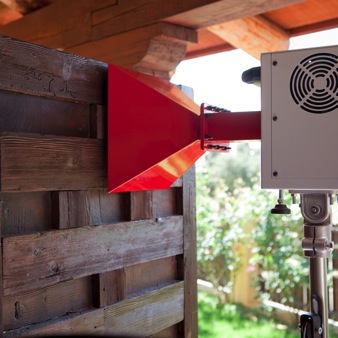 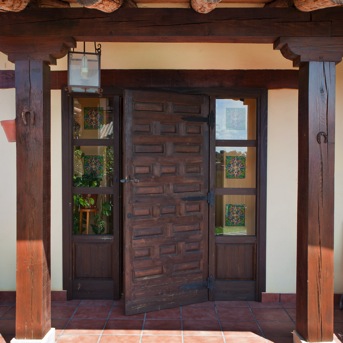 Control de plagas en la madera
Tecnología de Onda Corta
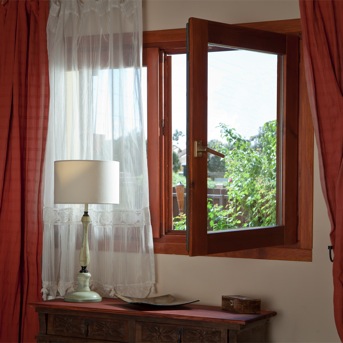 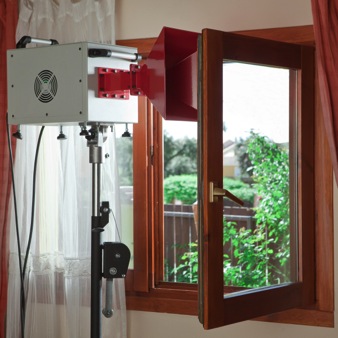 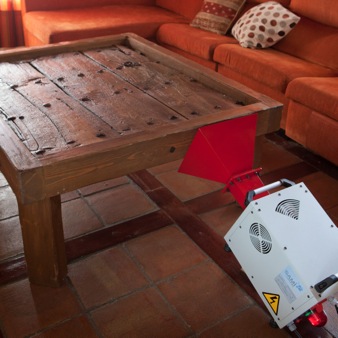 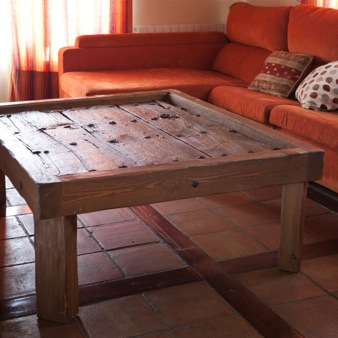 Ecológico
No invasivo
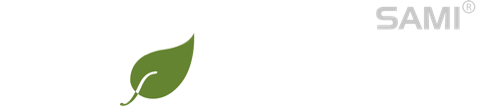 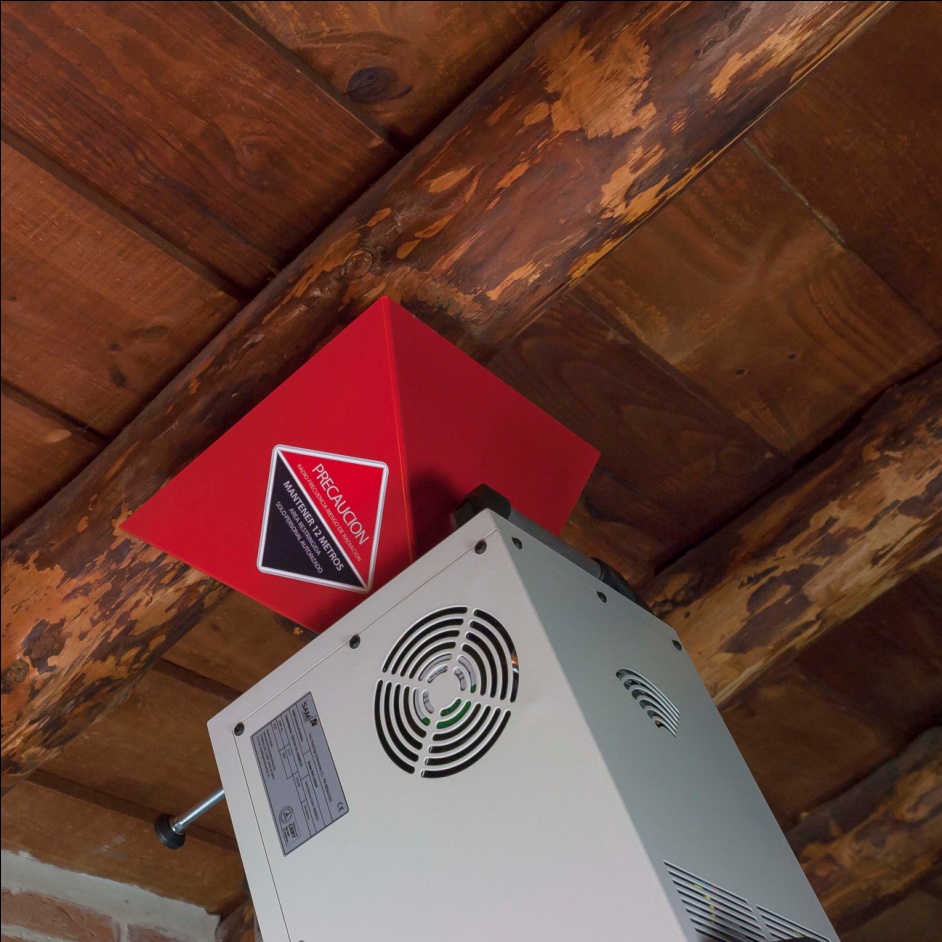 Tratamiento Reactivo
Infestaciones puntuales
Tratamiento de Estructuras Ocultas
Mantiene la integridad y apariencia de la madera
Tecnología simple y eficaz
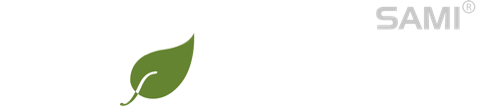 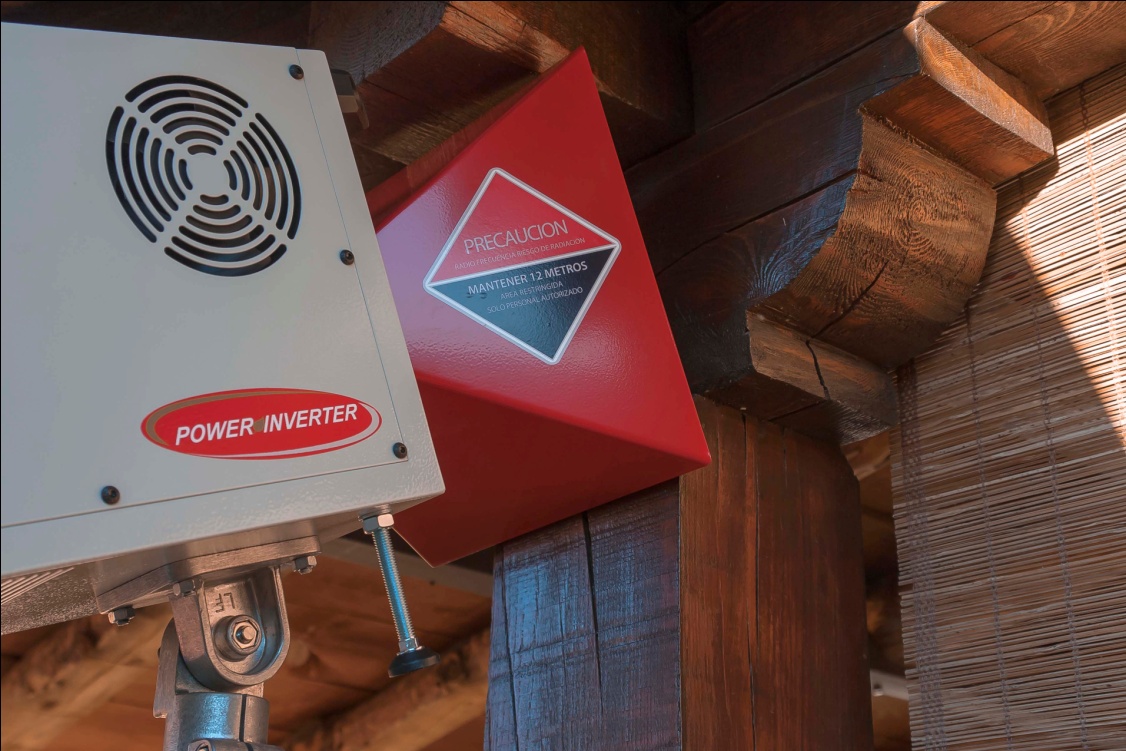 Simplicidad de Uso
Baja curva de Aprendizaje
Portátiles
Aplicación basada en tiempo
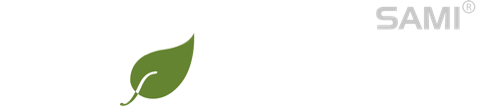 Máxima Seguridad de Uso
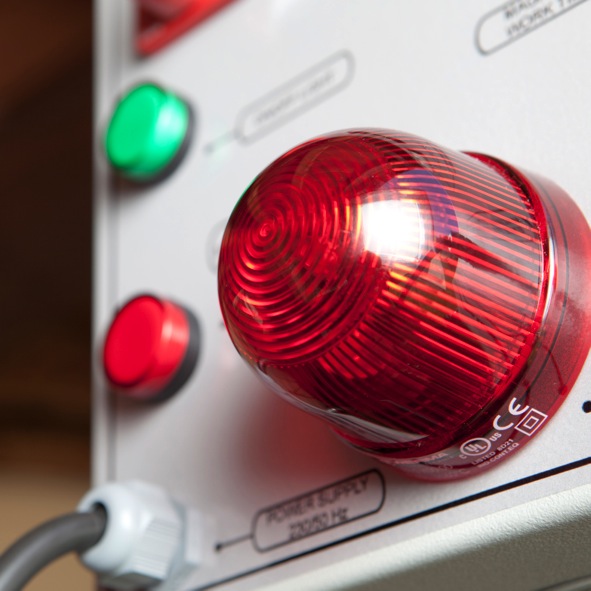 Radiación No Ionizante
Precauciones de Perímetros de Seguridad
Accesorios medición de ondas
Diseñados y fabricados conforme a normativas internacionales
Aplicaciones
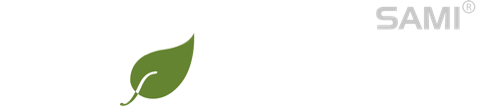 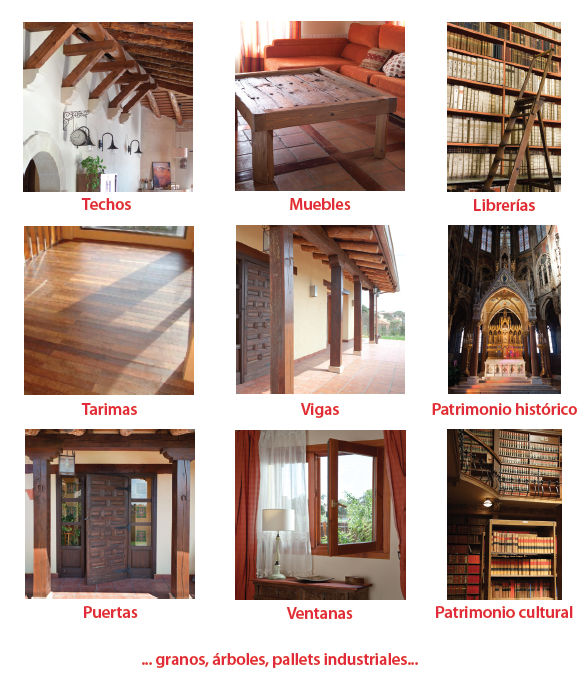 Las aplicaciones SAMI® Ecowood

 Techos
 Muebles
 Librerías
 Tarimas
 Vigas
 Patrimonio histórico
 Puertas
 Ventanas
 Patrimonio cultural
 Granos
 Árboles
 Pallets industriales….
Los Productos
Equipo Autónomo EW1001SW
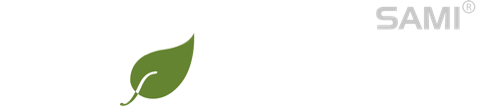 Ideal para profesionales y pequeñas empresas
Superficies de hasta 30 x 30 cm en cada aplicación

Incluye:
Trípode regulable con freno automático
Articulación del trípode
Manguera con mando de control a distancia, de 12 m de longitud
Manguera de alimentación
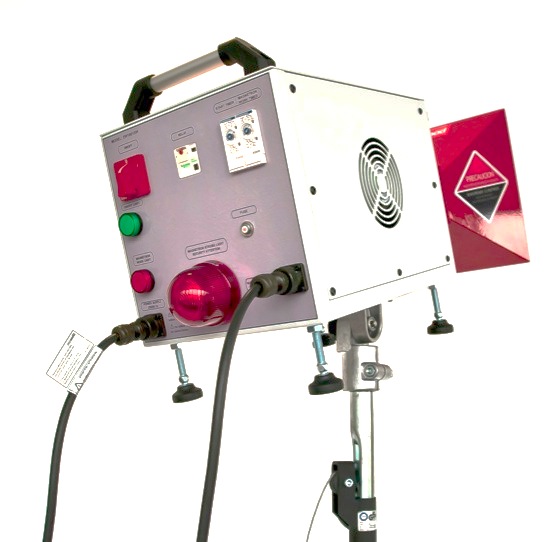 Unidad de Control EW3000SW
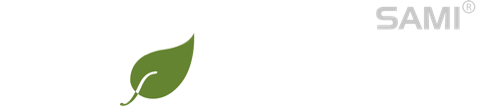 Control de los equipos auxiliares de uno o dos cabezales

Hasta 1 m lineal x 300 mm de superficie en cada aplicación
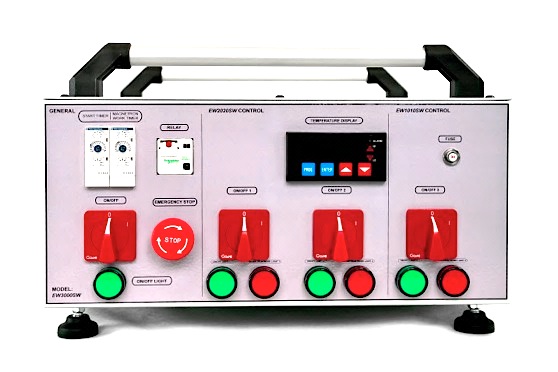 Incluye:
Trípode regulable con freno automático
Mangueras de seguridad para Alimentación Alta/ Baja Tensión
Manguera de alimentación de uso industrial
Manguera de alimentación de uso doméstico
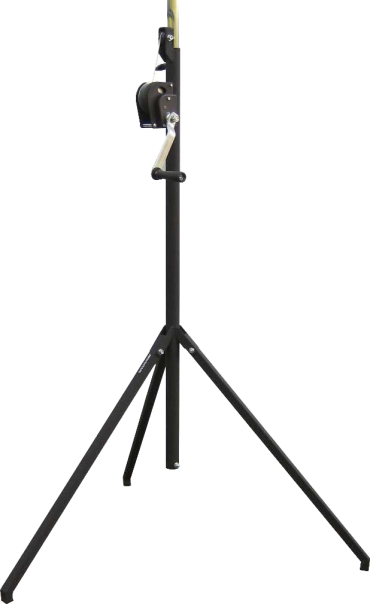 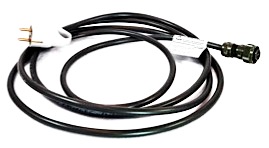 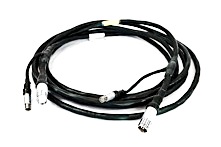 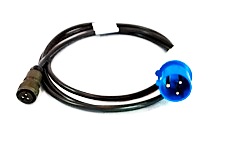 Equipo Auxiliar de   un Cabezal EW1010SW
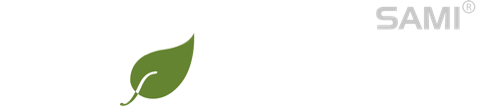 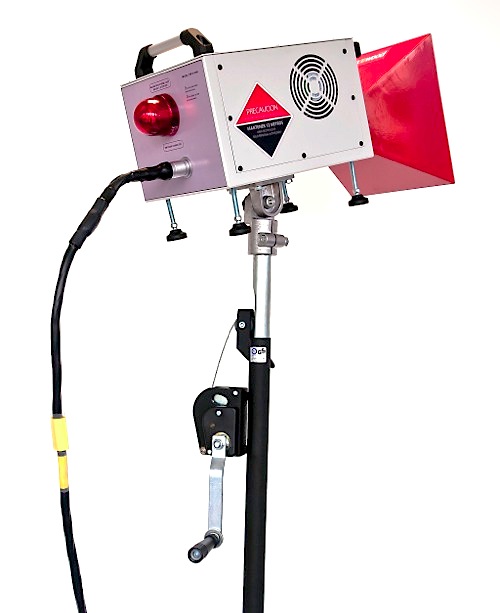 Para ser utilizado junto con la unidad de Control y Alimentación EW3000SW

Tratamiento de superficies de hasta 
30 x 30 cm en cada aplicación

Incluye:
Articulación de fijación al Trípode
Equipo Auxiliar de Dos Cabezales EW2020SW
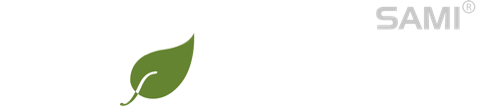 En conjunto con la unidad de Control y Alimentación EW300SW
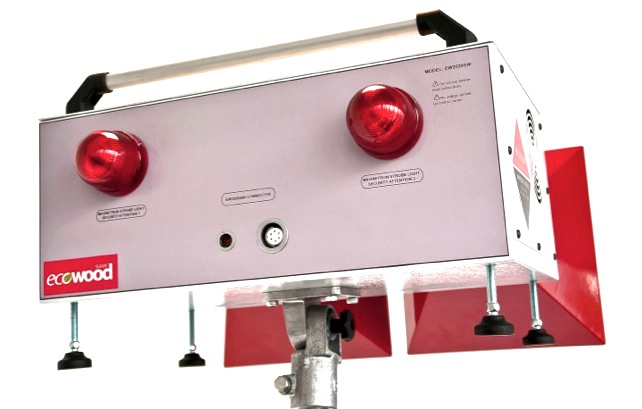 Superficies de hasta 30 x 60 cm en cada aplicación

Incluye:
Articulación de fijación al Trípode
Equipo autónomo decabezal simple EW1100uSW
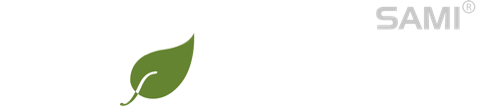 Nuevo equipo autónomo, de cabezal simple
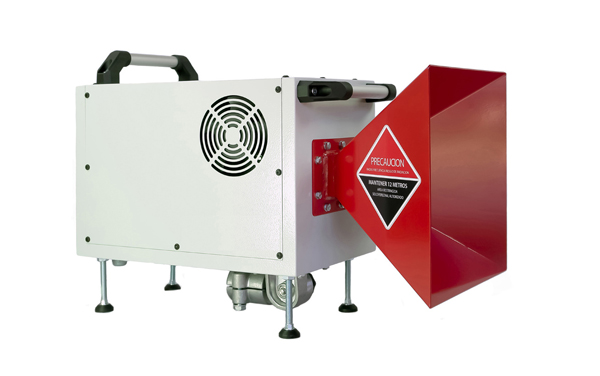 Ligero y altamente eficiente

Para el tratamiento de superficies de hasta 300x300 mm, en cada aplicación

Incluye:
Articulación de fijación al Trípode
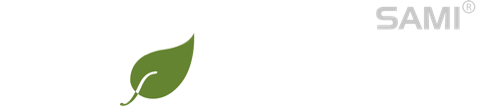 Demostración
En acción
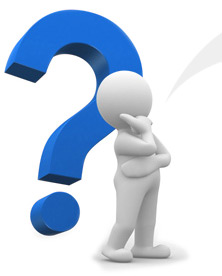 Feedback